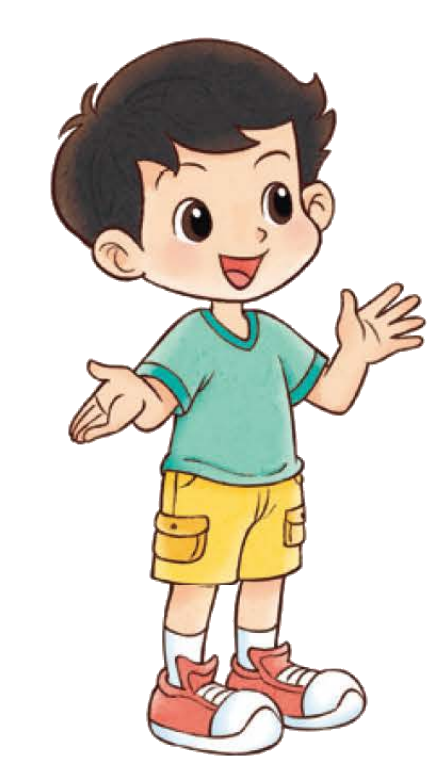 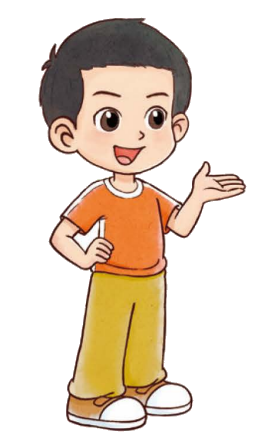 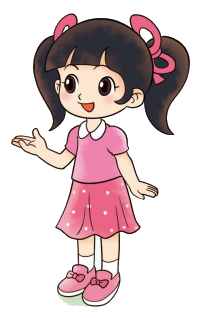 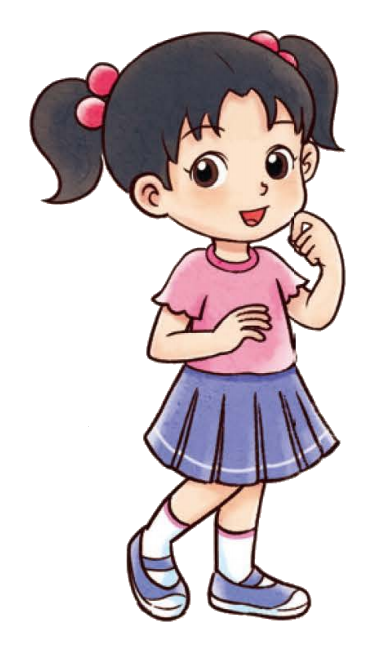 一年级下册  综合实践  设计教室装饰图
装饰图展示会
分享各小组设计的装饰图，说一说你们是怎么设计的。
装饰图中运用了哪些规律？装饰物丰富吗？
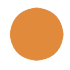 听了大家的分享，你有什么新的想法？怎样改进你的装饰图？
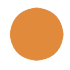 生活中有很多“重复”的现象，你能举一些例子说一说吗？
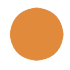 装饰图中运用了哪些规律？装饰物丰富吗？
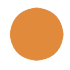 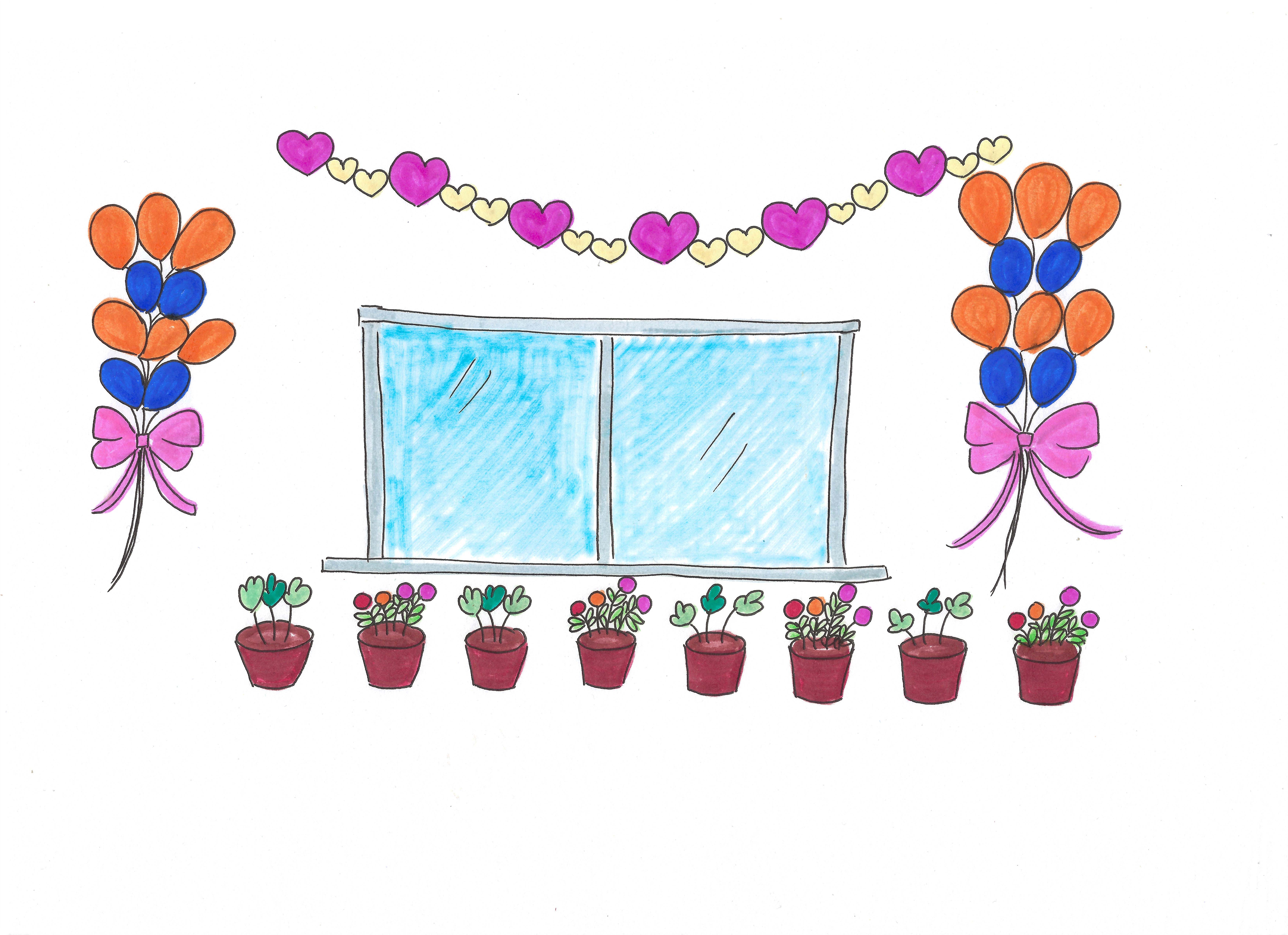 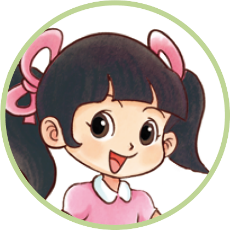 我们运用的规律是……
听了大家的分享，你有什么新的想法？怎样改进你的装饰图？
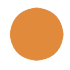 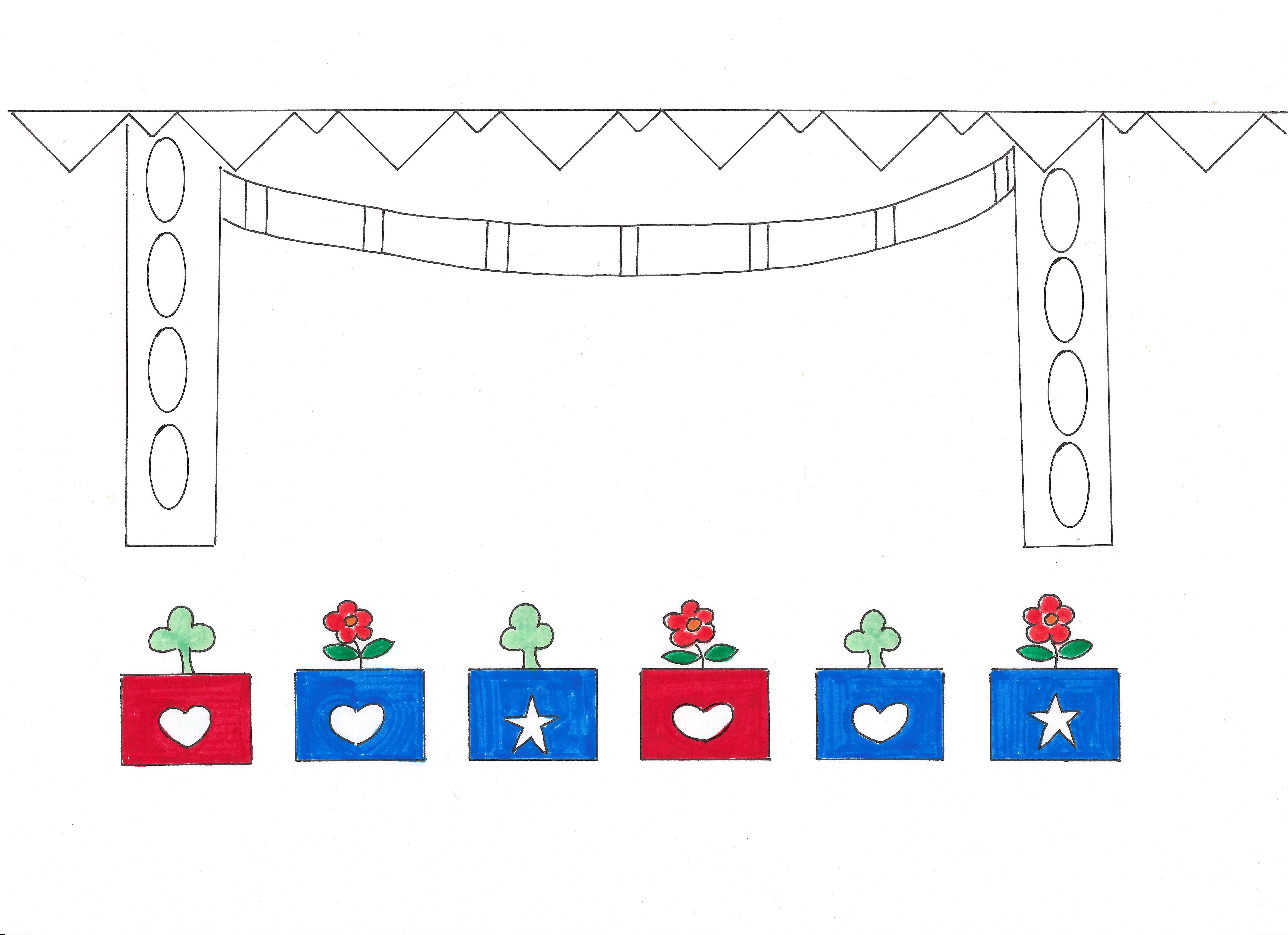 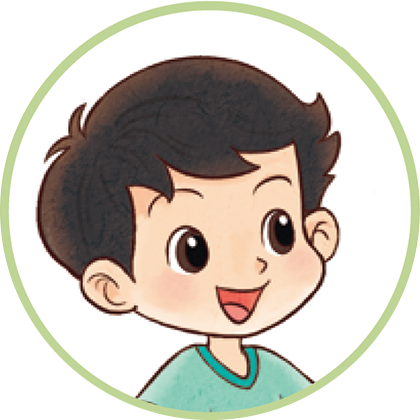 装饰图再丰富
一些……
每年都有春、夏、秋、冬。
我们的属相是每 12 年重复一次。
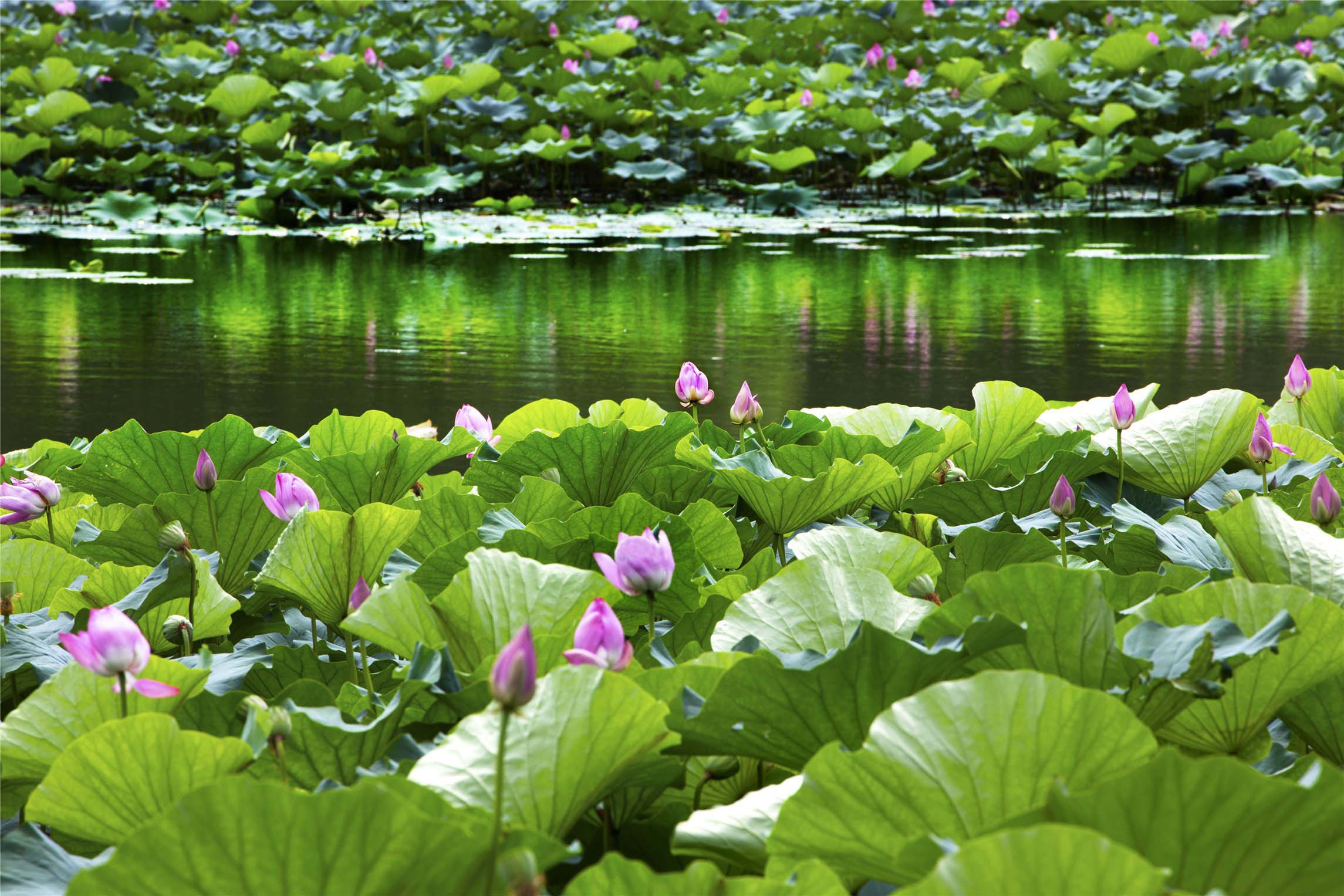 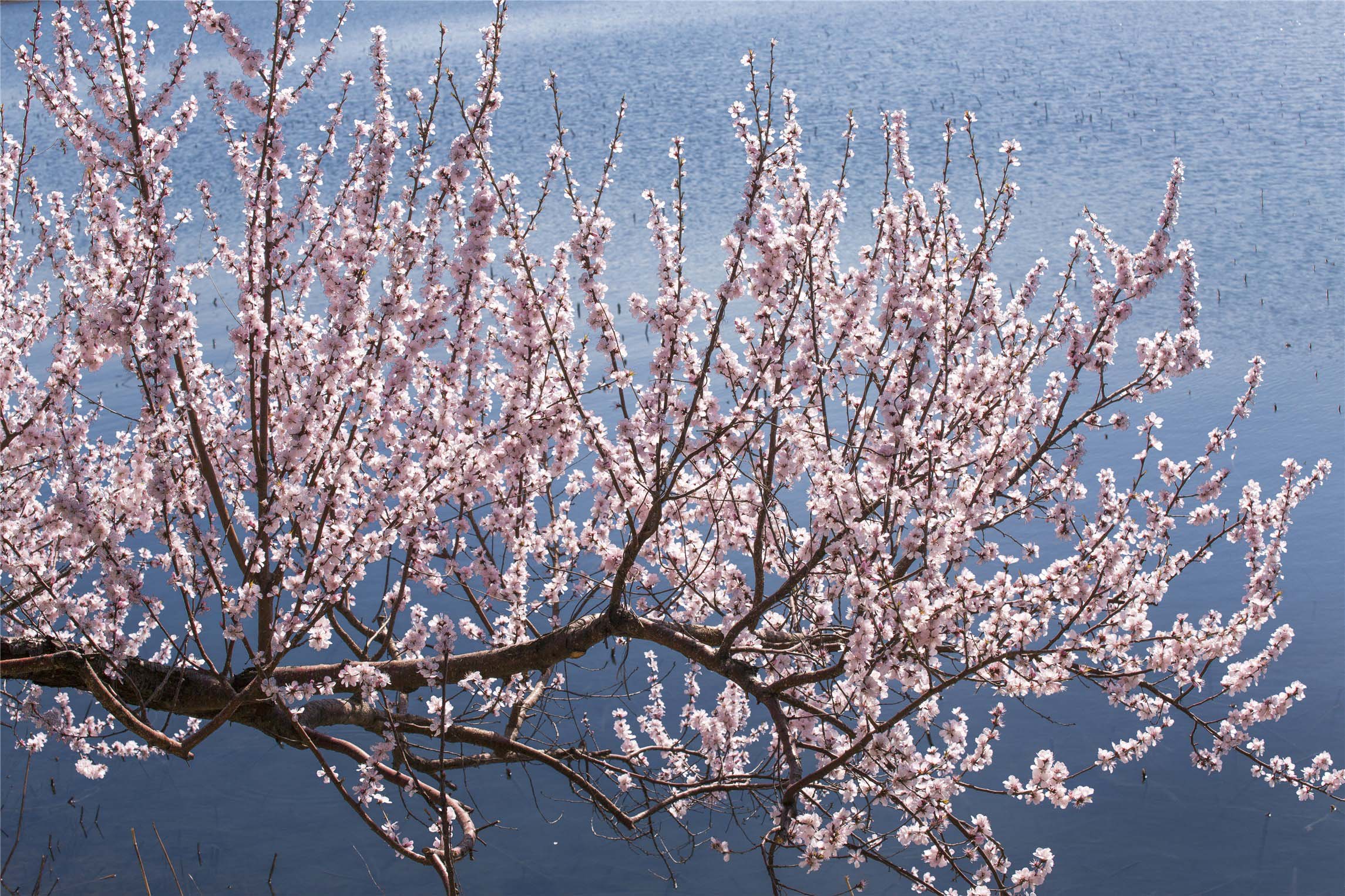 春
夏
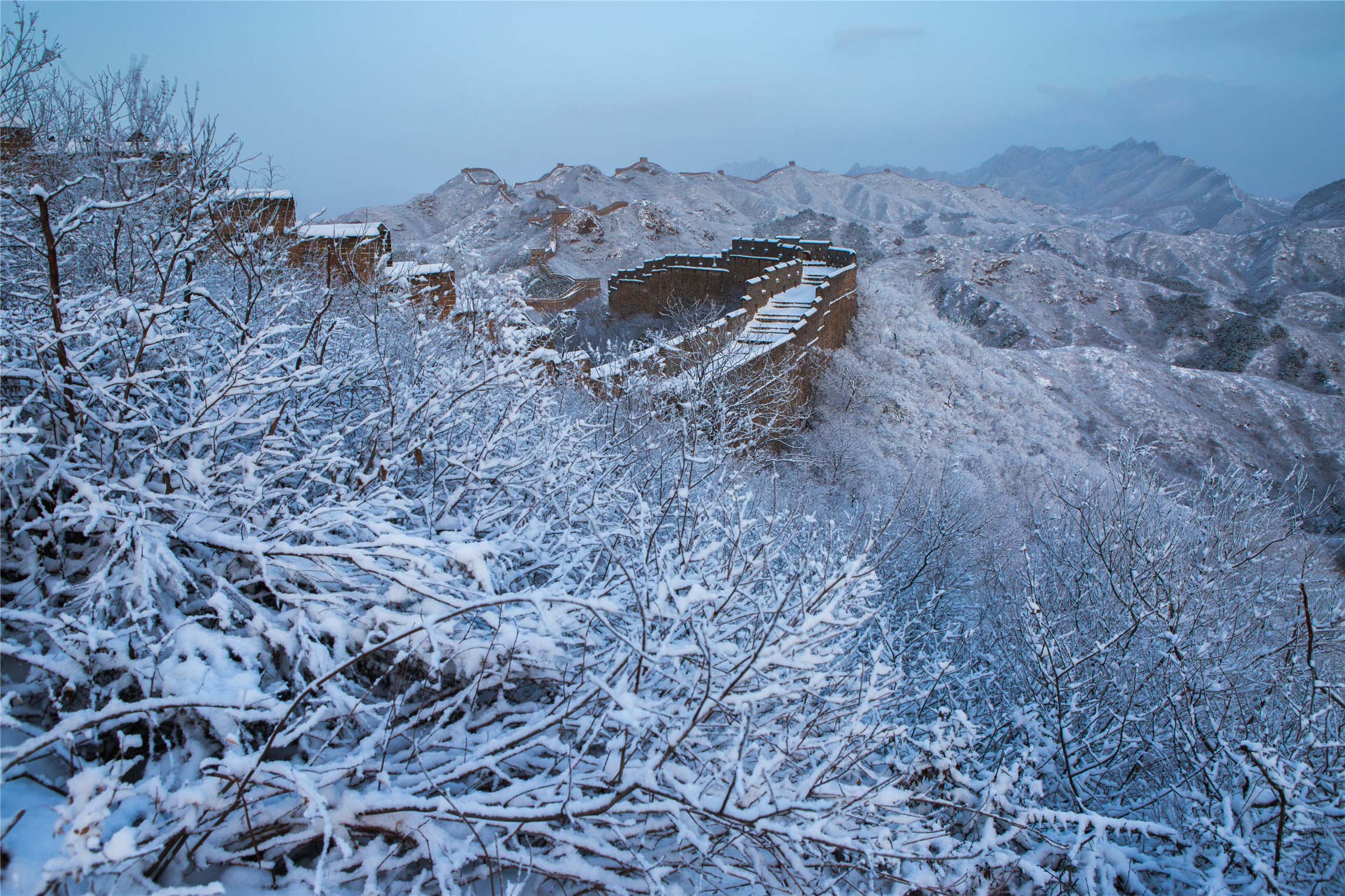 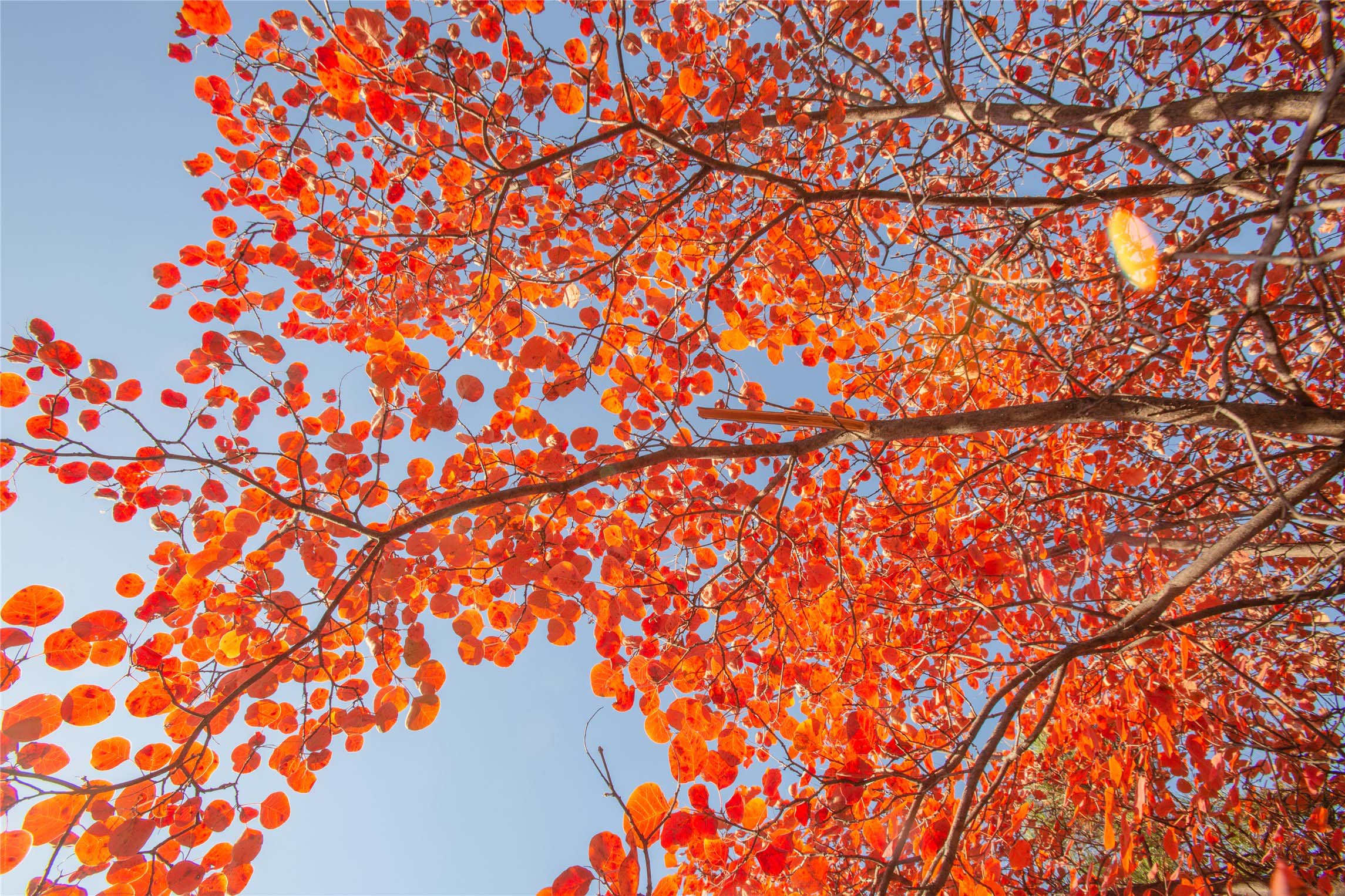 冬
秋
生活中有很多“重复”的现象，你能举一些例子说一说吗？
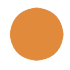 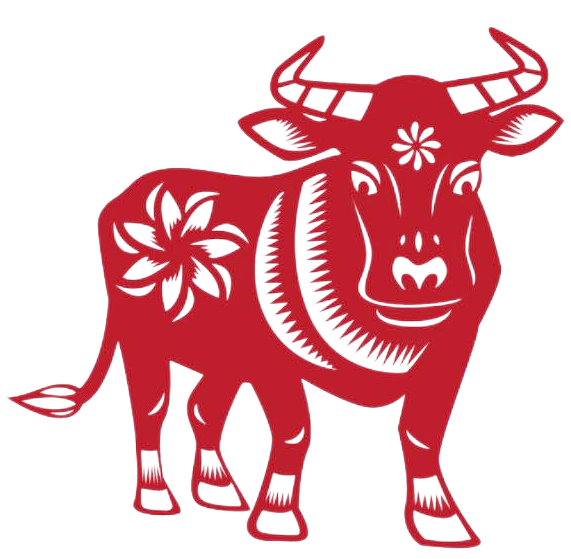 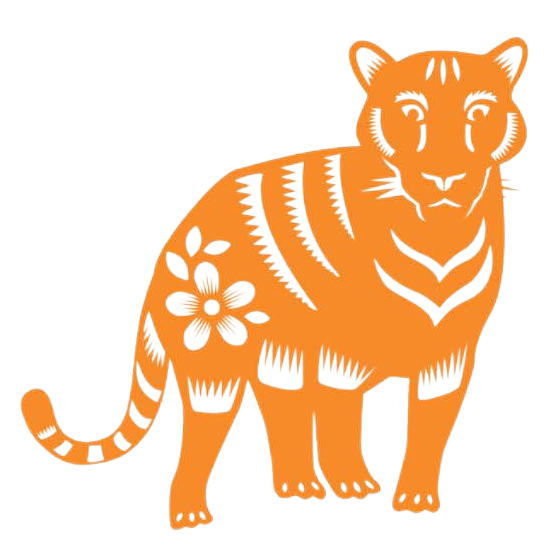 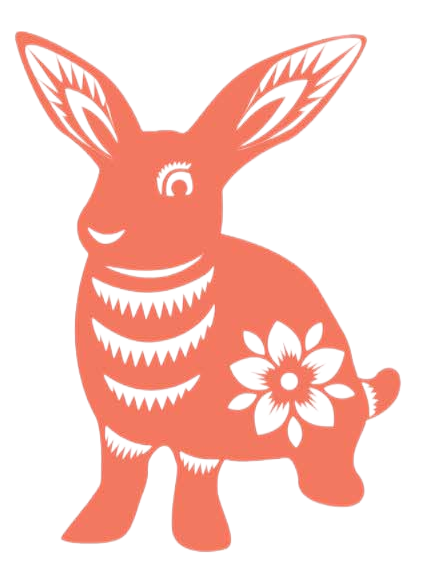 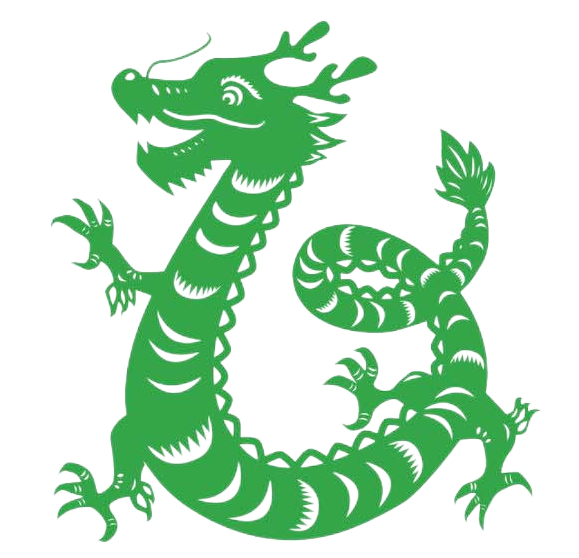 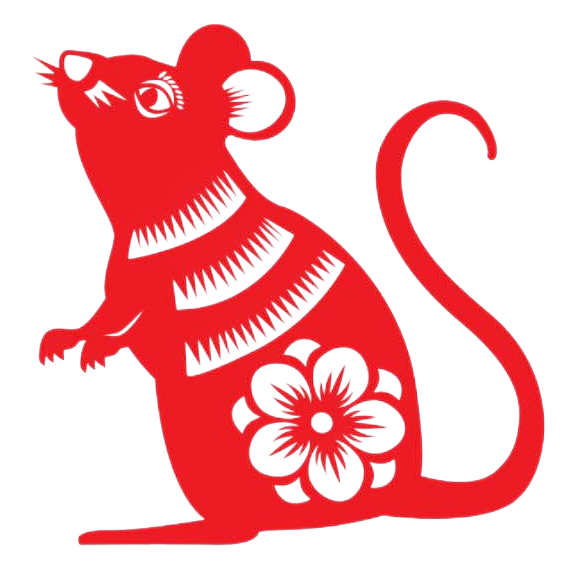 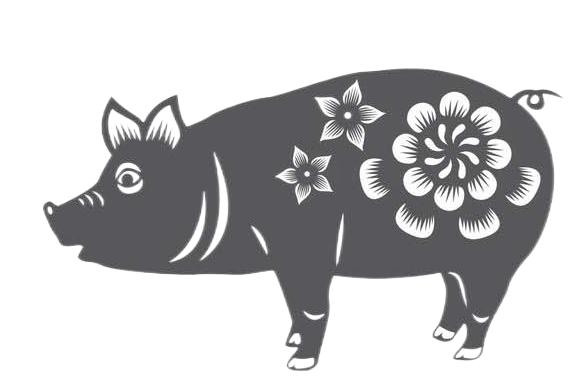 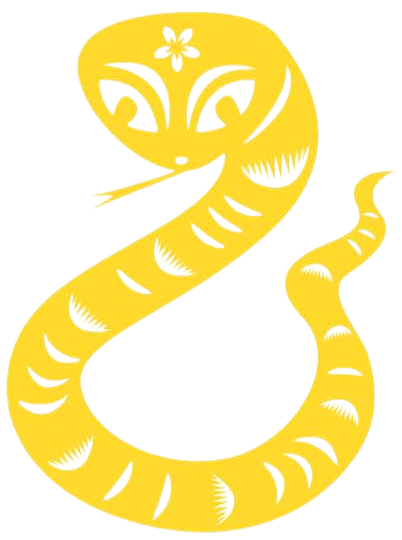 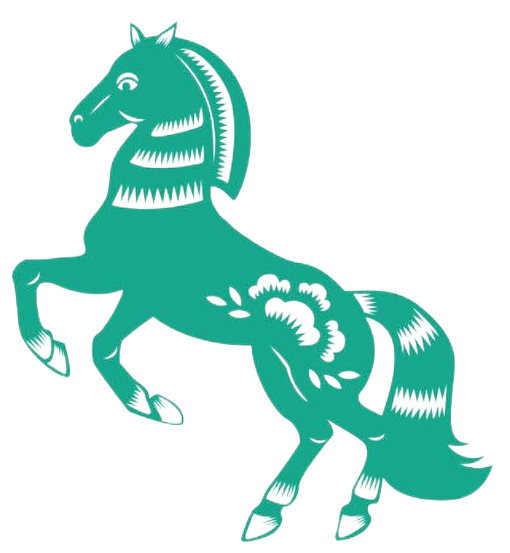 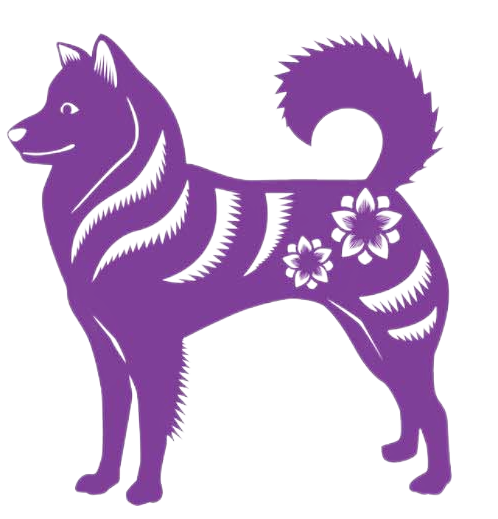 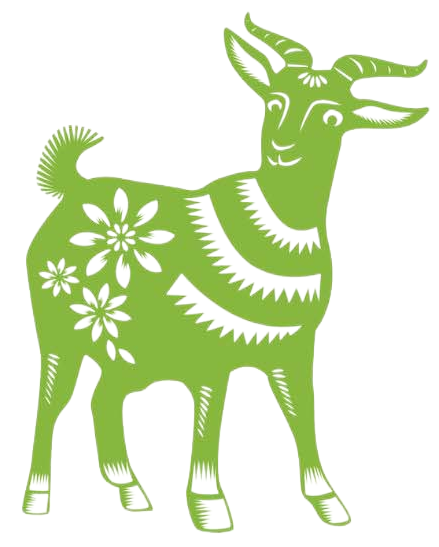 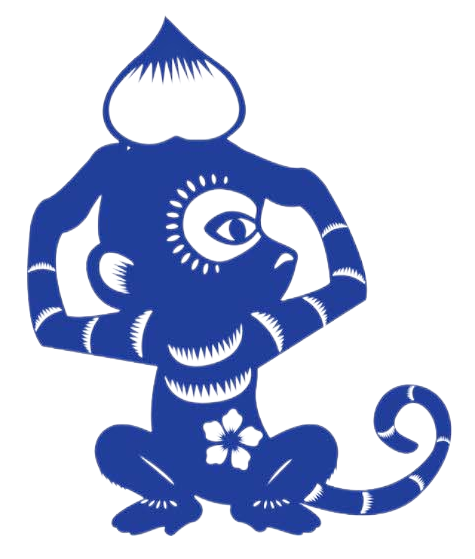 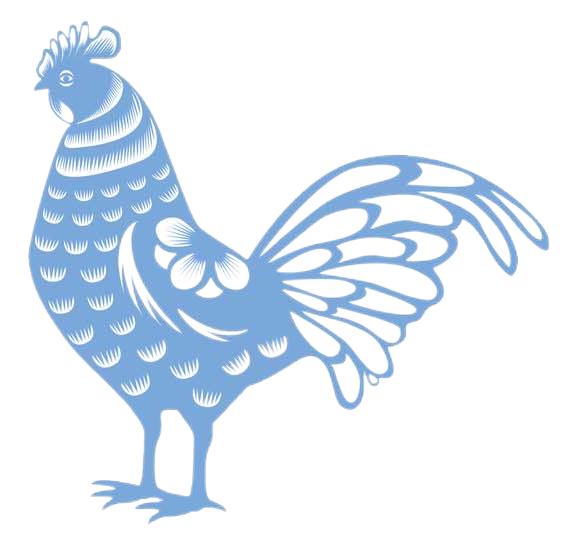 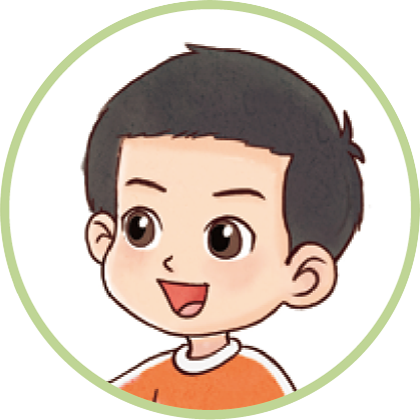 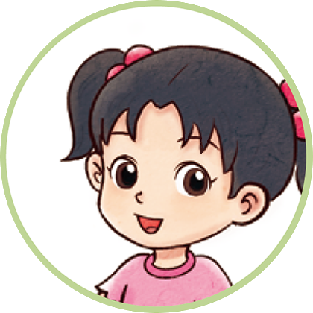 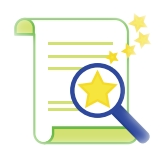 在活动中，你的表现怎么样？评一评。
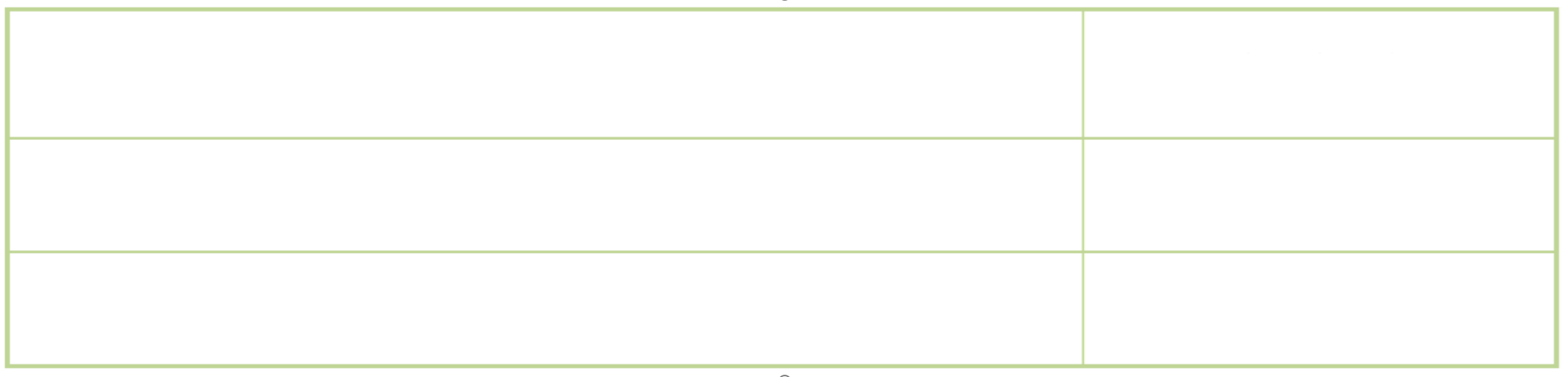 ☆
☆
☆
能运用“重复”的规律设计教室装饰图
能与同伴合作完成任务
☆
☆
☆
能认真倾听他人的想法
☆
☆
☆
你有什么收获？